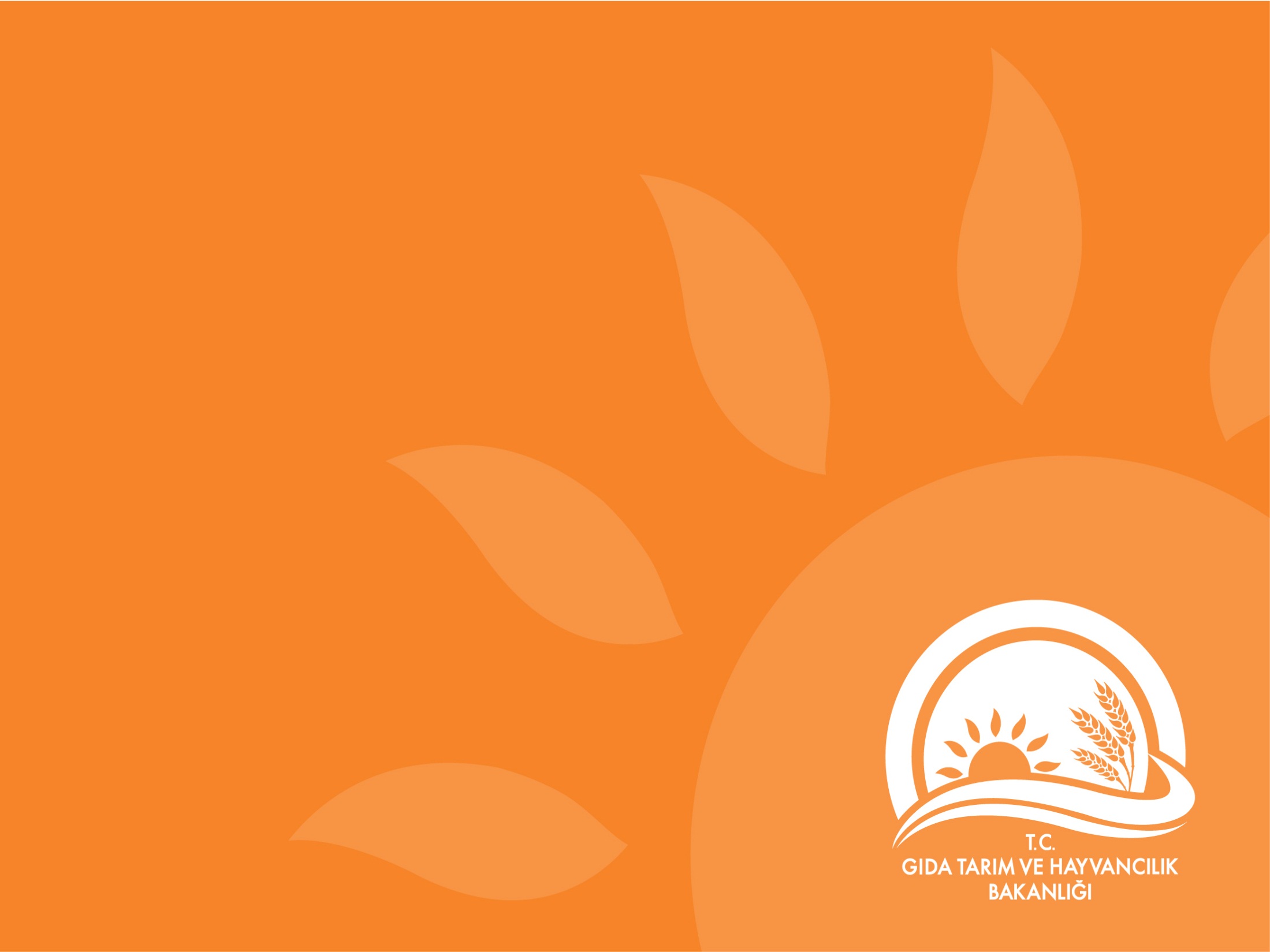 Proje Adı
Proje Yürütücüsü Kuruluş
(Başvuru yapan kurum/kuruluşun adı ile bulunduğu şehir yazılır) 
Örnek: Çiçek Tarım A.Ş.
KIRŞEHİR
Dr. Mehmet ÇALIŞIR
 (Sunumu yapacak kişi yazılır)
1
Projenin Amacı, Önemi ve Çıktıları
Projenin amacı ve somut çıktısının ne olacağı,
Proje sonunda sektörün hangi sorununun nasıl çözüleceği 
(Bir slayt)
2
Yaygın Etki/Katma Değer
Proje sonuçlarından kimlerin yararlanacağı, ekonomiye ne şekilde katkı sağlayacağı, uygulamaya nasıl aktarılacağı
(Bir slayt)
3
Yöntem
Projenin nasıl yapılmasının planlandığı  (detaya girmeden kısa olarak) 
(Bir slayt)
4
Proje Yürütücüsü ve Yardımcı Araştırıcılar
Proje Yürütücüsü ve projede görevli olması planlanan yardımcı araştırıcıların tamamı yazılır. Unvanları ve çalıştıkları Kurum/Kurumlar belirtilir.

Proje Yürütücüsü	Kurumu	Görevi
Dr. Mehmet ÇALIŞIR	Antalya Ticaret Borsası	Borsa Bşk. Yrd.	
Yardımcı Araştırmacılar	Kurumu	Görevi	
Doç. Dr. Hamit KAYA	Atatürk Üniversitesi 	Bölüm Bşk.	
Doç. Dr. Meltem BULUT	G.O.P Üniversitesi 	Öğretim Üyesi	
Dr. Yusuf KARAÇAM	Ankara Üniversitesi 	Öğretim Üyesi
Sevim GÜNAYDIN	Ankara Üniversitesi	Doktora/Yük. Lisans Öğr.
Kamil SEVİNÇ	Antalya Ticaret Borsası	Borsa Çalışanı
5
Projenin Temel Bütçe Kalemleri
Projede ihtiyaç olan bütçenin kalemler bazında detayı tablo halinde verilir.
6
Projenin Bütçe Kalemleri Detayları
Projede Bakanlıktan talep edilen kalemlere ait detayları önem sırasına göre yazınız. Bir slaydı geçmeyiniz.
7
Projenin Süresi ve Bütçenin Yıllara Göre Dağılımı
Projenin süresi, başlama ve bitiş tarihi belirtilir.
YILLAR İTİBARİYLE BAKANLIKTAN  TALEP EDİLEN DESTEK TUTARI(TL)
8
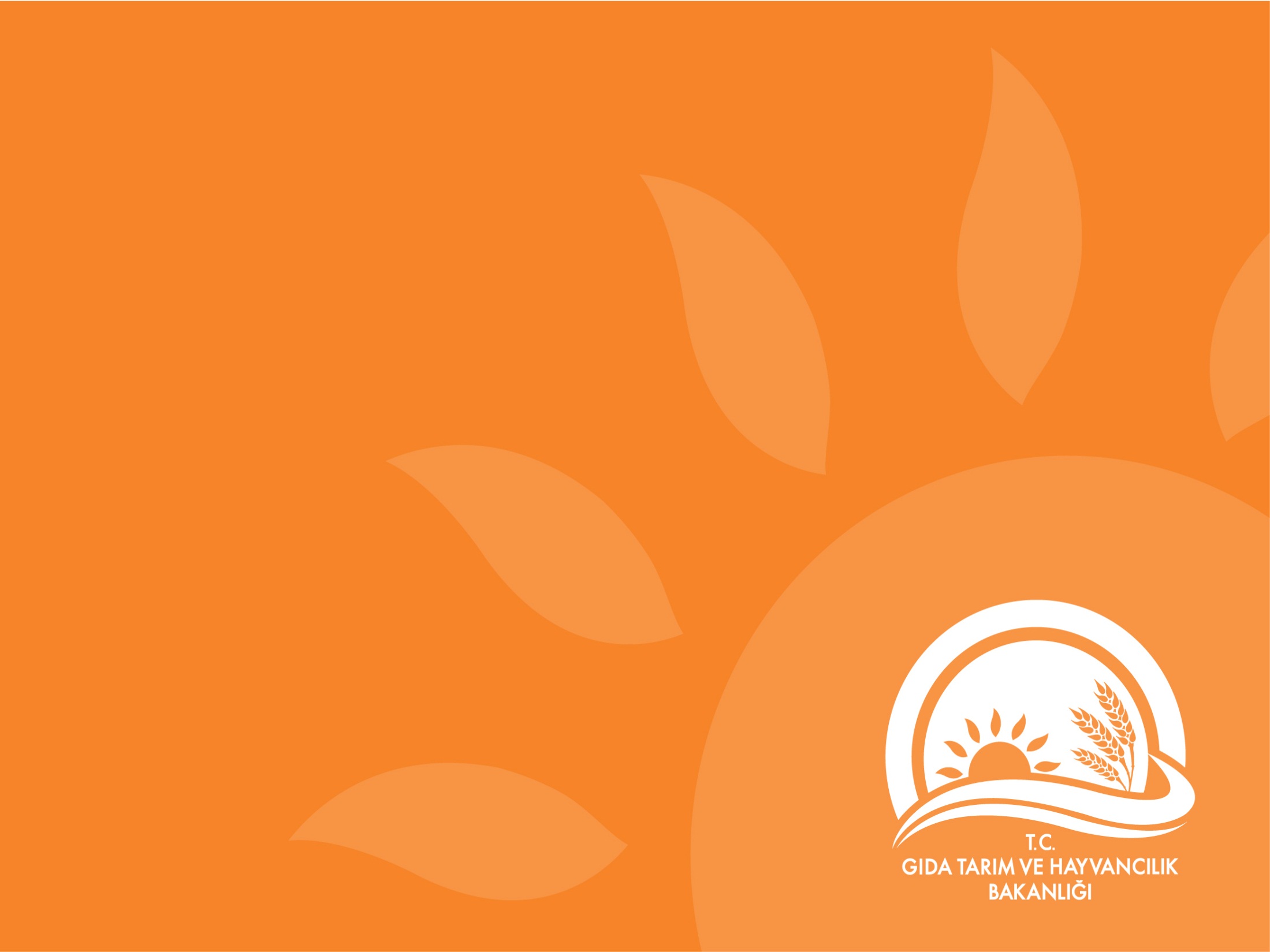 Teşekkürler…
mrçalışır@arge.gov.tr
Sunumu yapan kişiye ait e-posta yazılır.
9